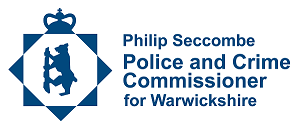 Office of the Police and Crime Commissioner for Warwickshire
Staffing structure as of January 2024
Police and Crime Commissioner
Philip Seccombe TD
Deputy PCC
Chief Executive and Monitoring Officer
Emma Daniell
Polly Reed
Regional Policy Officers (employed by West Mids OPCC)
Strategic Estatesand Asset Manager
Head of Business Services and Assurance
Head of Mediaand Communications
Chief FinanceOfficer
Head of Policy and Partnerships
One Vacancy
Richard Long
Claire Morris
Neil Tipton
Sara Ansell
Commissioning and GrantsOfficers
Communications and Engagement Officer
Policy and Partnerships Officers
Business Support Assistant
Assurance and Scrutiny Officers
Personal Assistant
Public Affairs Intern
VolunteerCo-ordinator
Ian McGibbonGeorgie BatemanJody Clark
Chris Lewis
Marie Darwen
Grace Boughton
Dave Patterson+ one vacancy
Emma Dixon
Dawn Lewis-Ward
Hannah Toulson
Cara Giacalone
One vacancy
Esther Ion
Imogen Forrest
[Speaker Notes: Office of the Police and Crime Commissioner Structure Chart, January 2024
Police and Crime Commissioner, Philip Seccombe
Deputy Police and Crime Commissioner, Emma Daniell; reports to the Police and Crime Commissioner
Chief Executive and Monitoring Officer, Polly Reed; reports to the Police and Crime Commissioner
Head of Business Services and Assurance, Claire Morris; reports to Chief Executive and Monitoring Officer
Assurance and Scrutiny Officer, Dave Patterson; reports to Head of Business Services and Assurance
Assurance and Scrutiny Officer, currently vacant; reports to Head of Business Services and Assurance
Personal Assistant, Esther Ion; reports to Head of Business Services and Assurance
Business Support Assistant, Imogen Forrest; reports to Head of Business Services and Assurance
Public Affairs Intern, Cara Giacalone; reports to Head Business Services and Assurance
Volunteer Co-Ordinator, currently vacant; reports to Head Business Services and Assurance
Strategic Estates and Assets Manager, currently vacant; reports to Chief Executive and Monitoring Officer
Head of Policy and Partnerships, Richard Long; reports to Chief Executive and Monitoring Officer
Policy and Partnership Officer, Chris Lewis; reports to Head of Policy and Partnerships
Policy and Partnership Officer, Marie Darwen, reports to Head of Policy and Partnerships
Policy and Partnership Officer (Criminal Justice), Grace Boughton, reports to Head of Policy and Partnerships
Head of Media and Communications, Neil Tipton; reports to Chief Executive and Monitoring Officer
Communications and Engagement Officer, Hannah Toulson; reports to Head of Media and Communications
Chief Finance Officer, Sara Ansell; reports to Chief Executive and Monitoring Officer
Commissioning and Grants Officer Emma Dixon; reports to Treasurer
Commissioning and Grants Officer Dawn Lewis-Ward; reports to Treasurer
Regional Policy Officers (employed by West Midlands OPCC), Ian McGibbon, Georgie Bateman and Jody Clark; reports to all four regional PCCs]